黑龙江省高校教师岗前培训
2017年01月05日
平台地址
学员登录：gqhlj.enetedu.com
学校登录：gqhlj.enetedu.com/adminindex
省师中心：gqhlj.enetedu.com/adminindex
学校账户：学校名称
学校默认登录密码：
学员登录
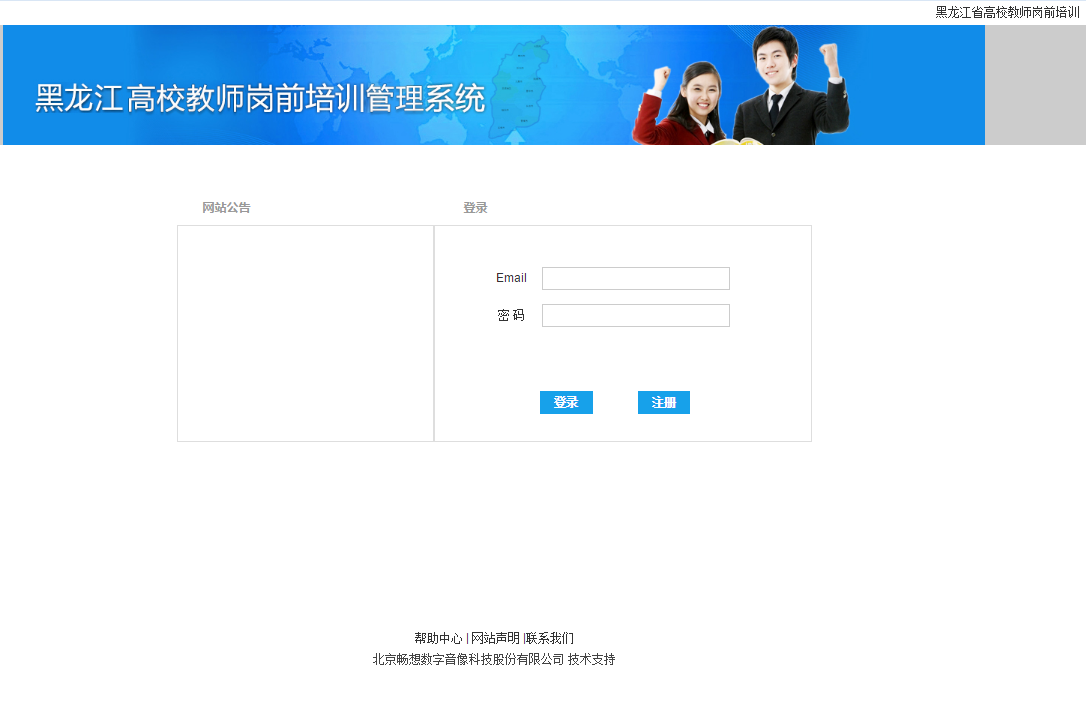 学员注册
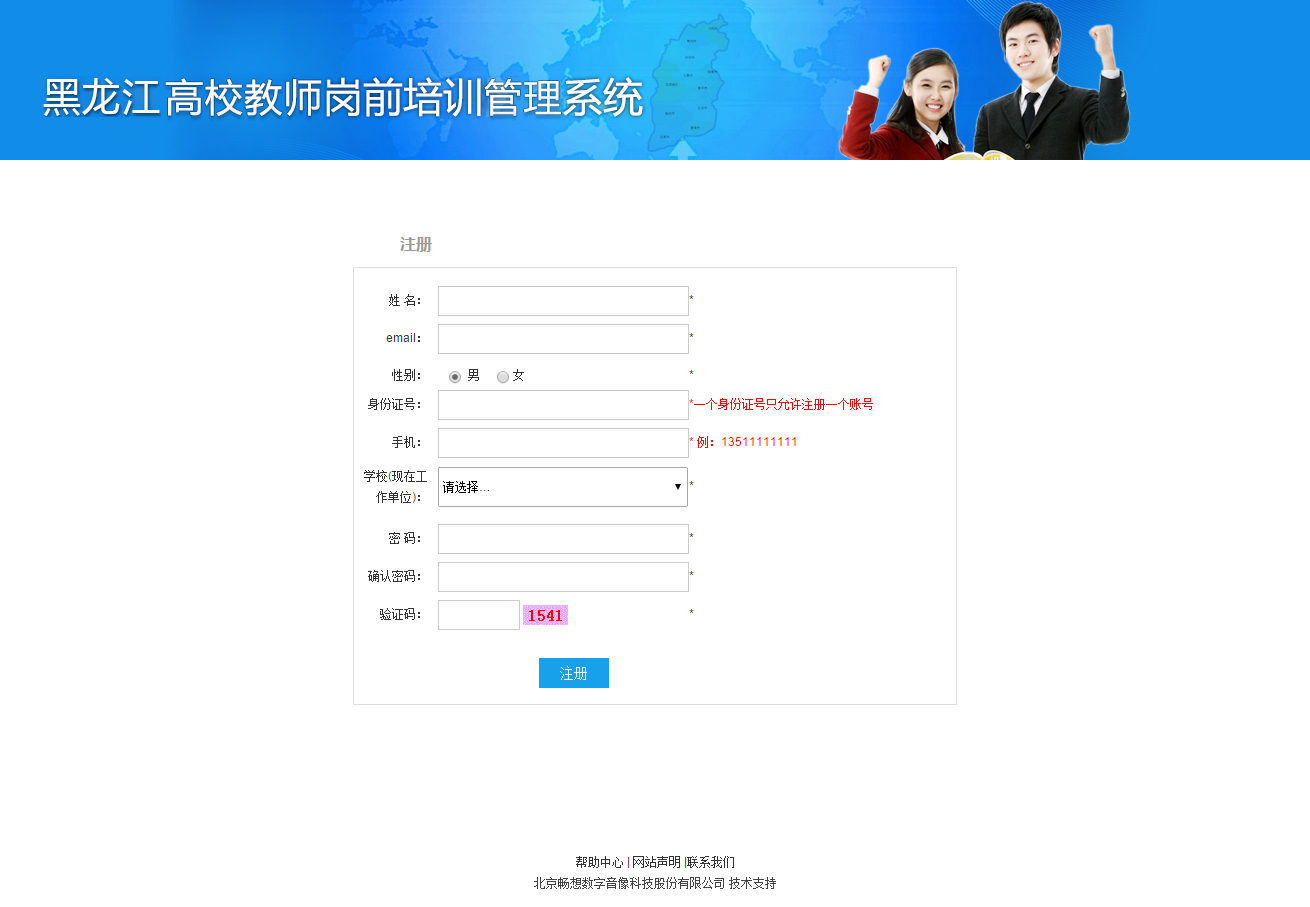 [Speaker Notes: 此页显示内容均为必填项。身份证号和email作为唯一验证，不可重复]
个人中心——我要报名
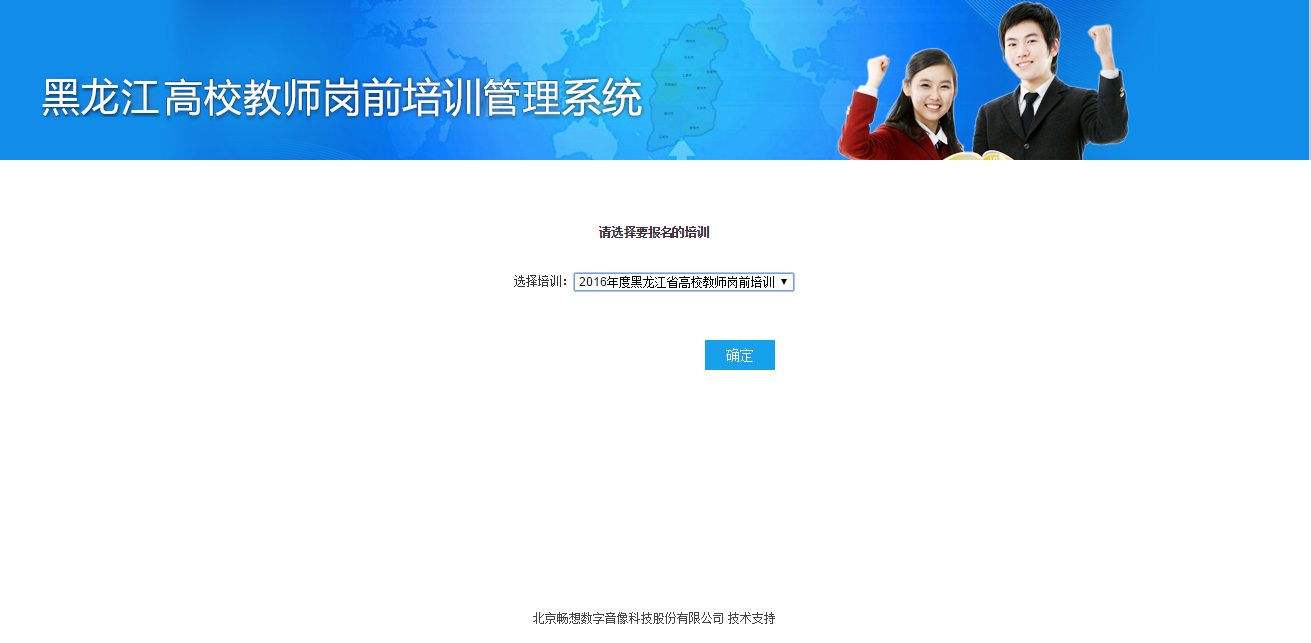 个人中心——我要报名-培训须知
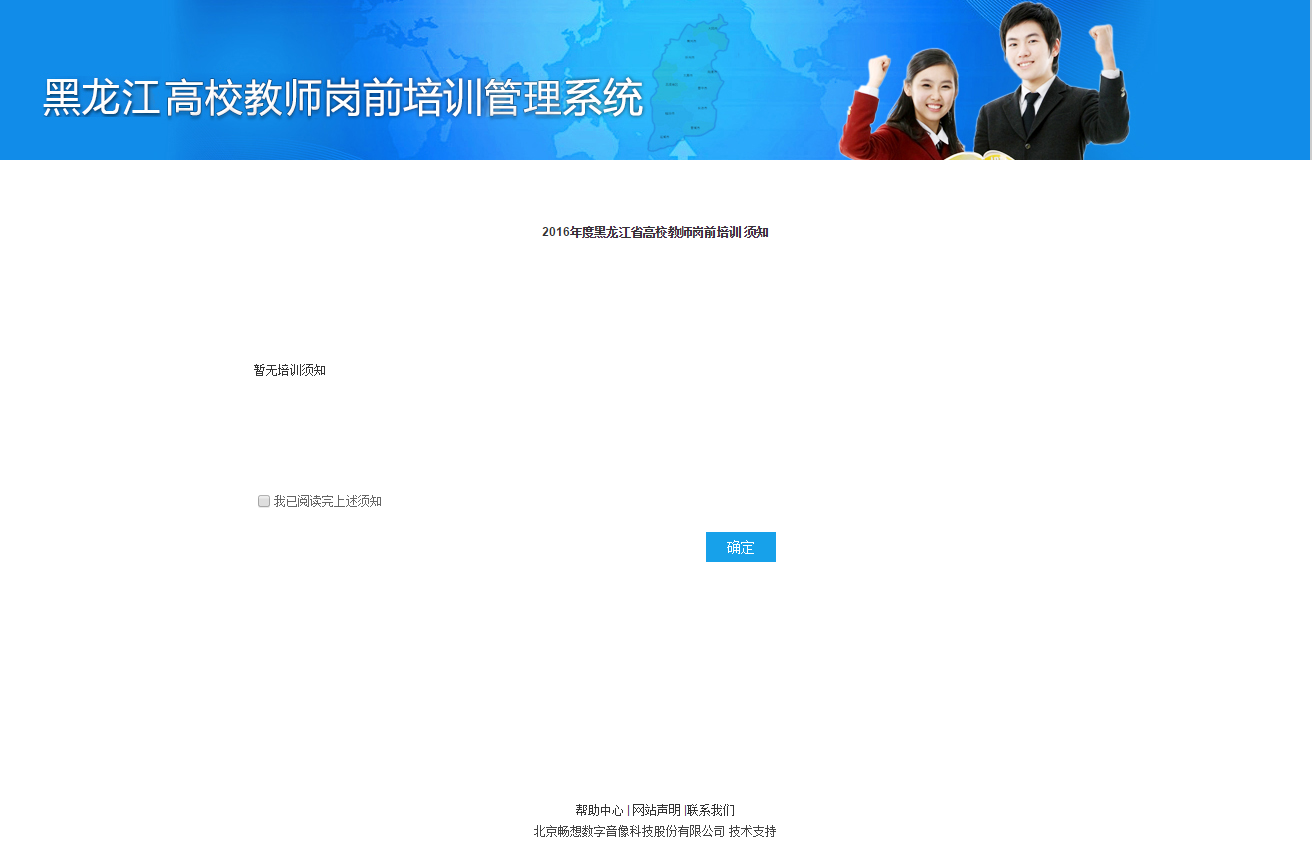 个人中心——我要报名-填写报名信息
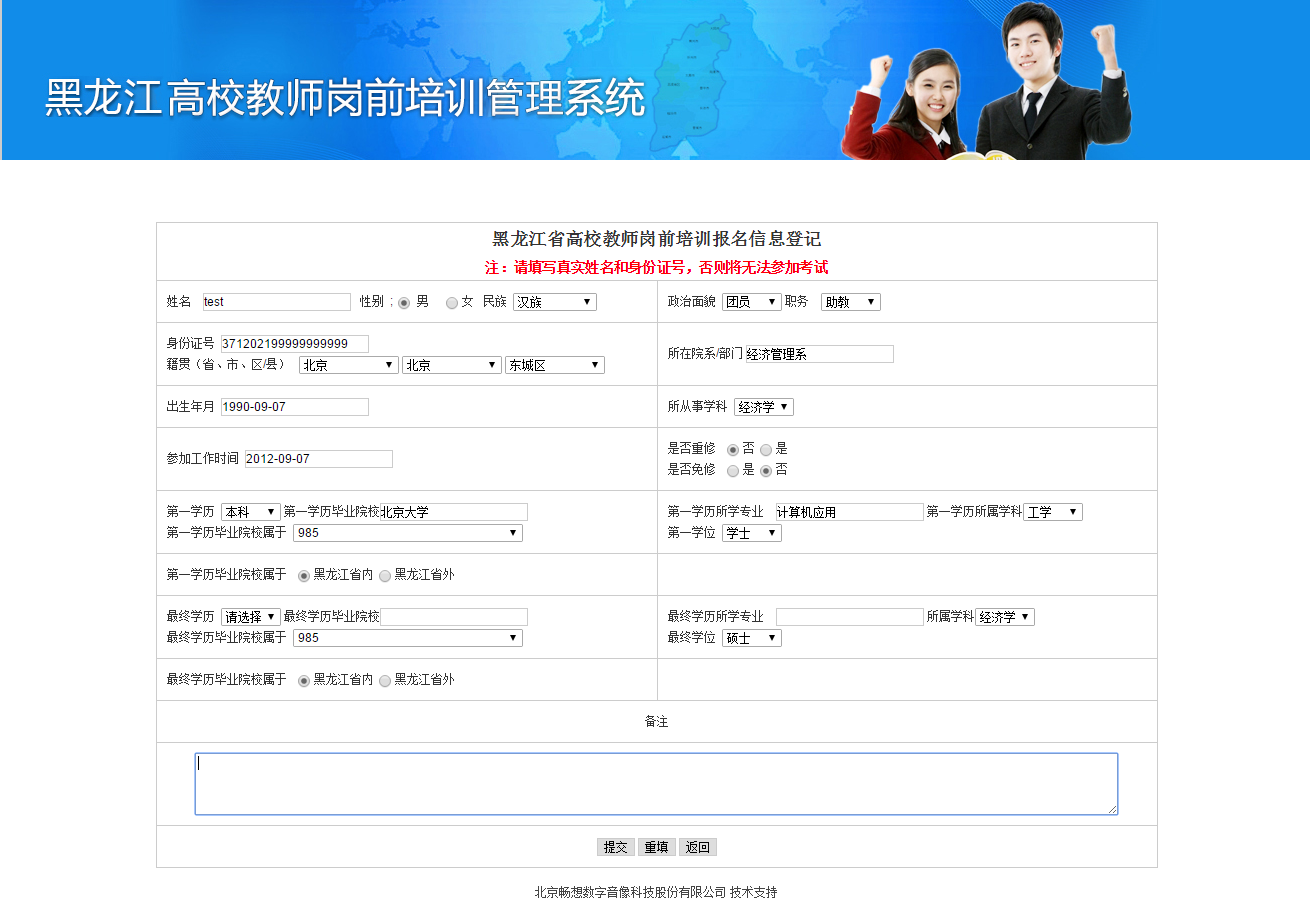 [Speaker Notes: 身份证号为唯一标示，一个身份证号报名本期培训只能报一次]
个人中心——我要报名-上传头像
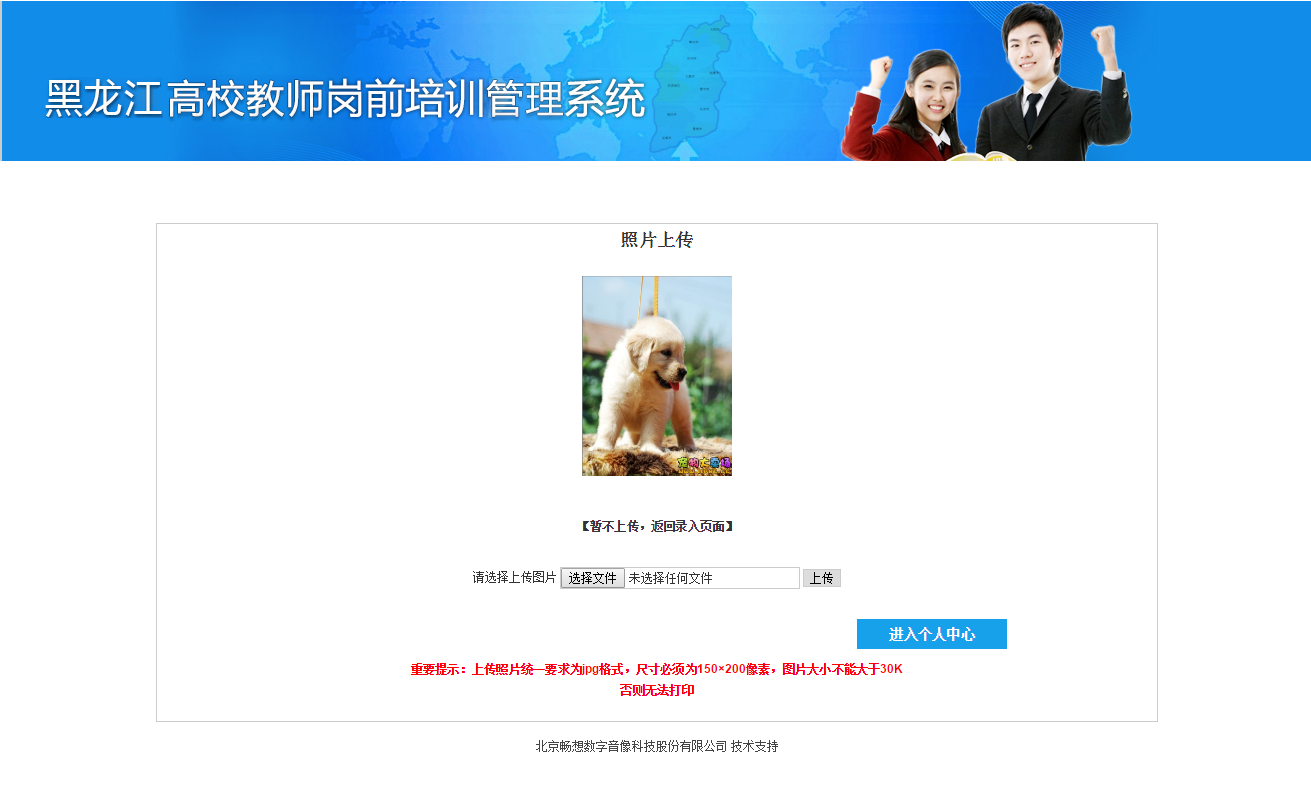 学员个人中心——首页
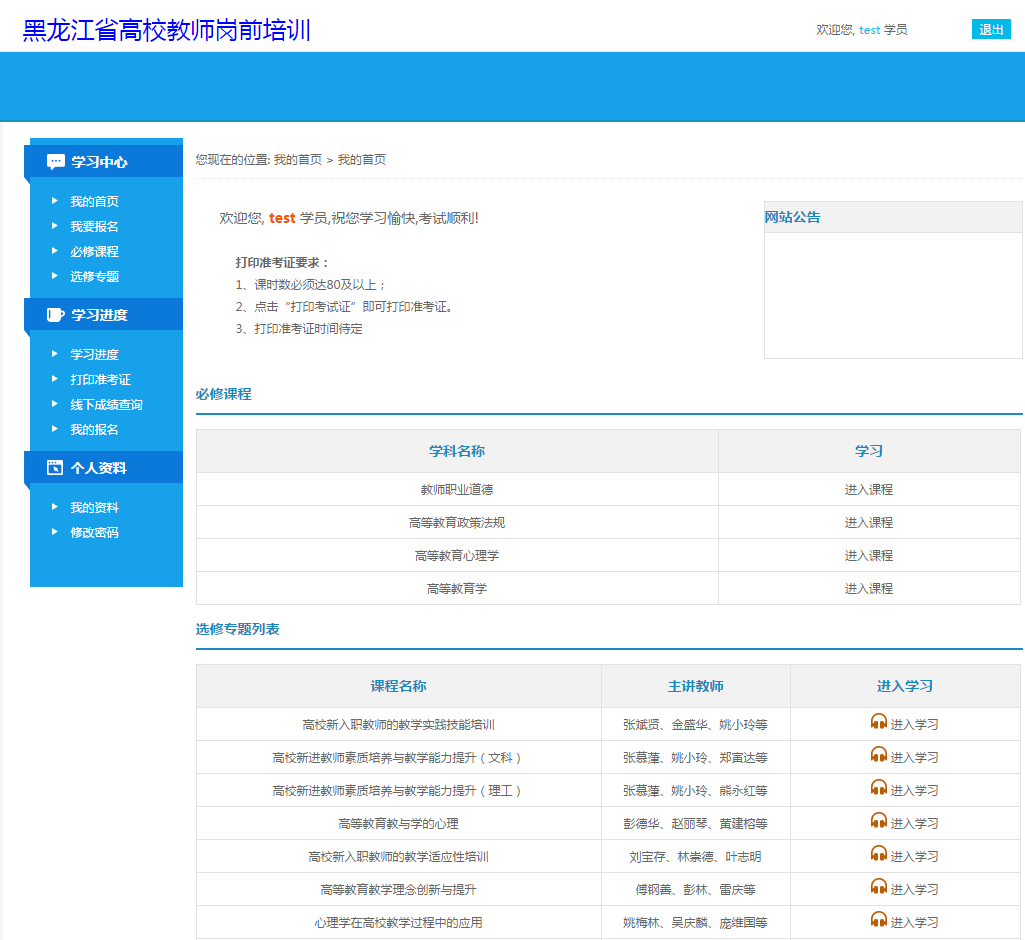 个人中心——必修课程
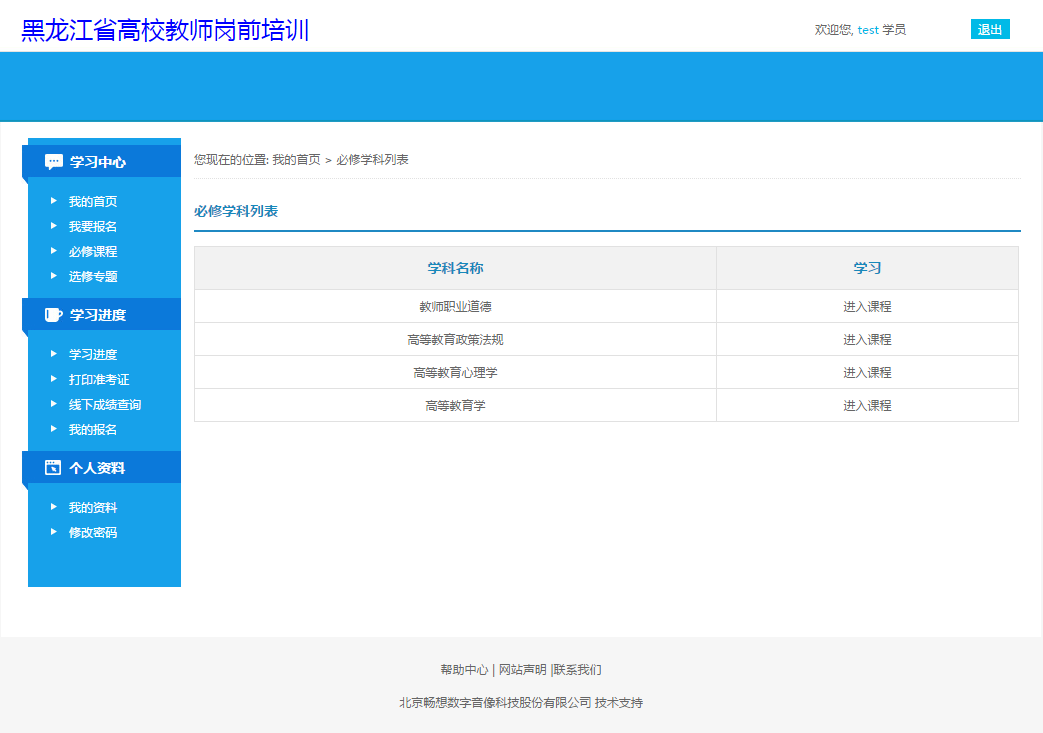 个人中心——必修课程-课程列表
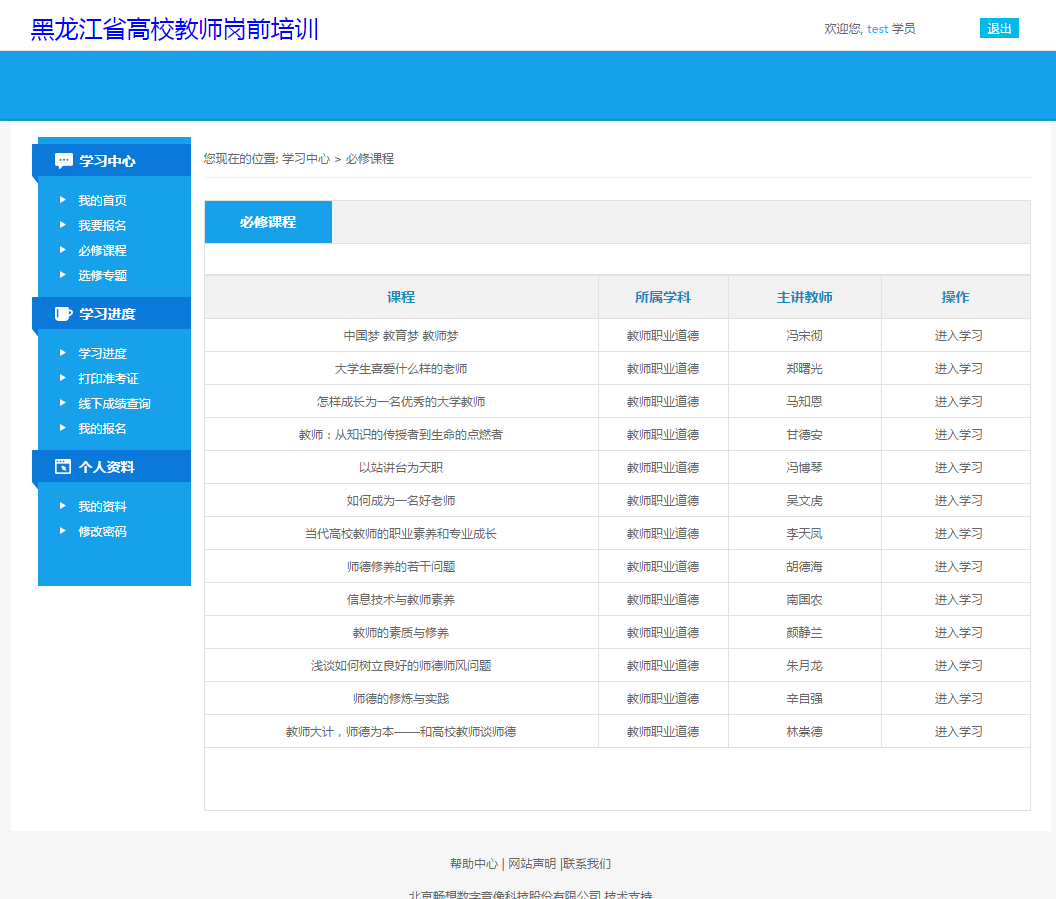 个人中心——课程学习
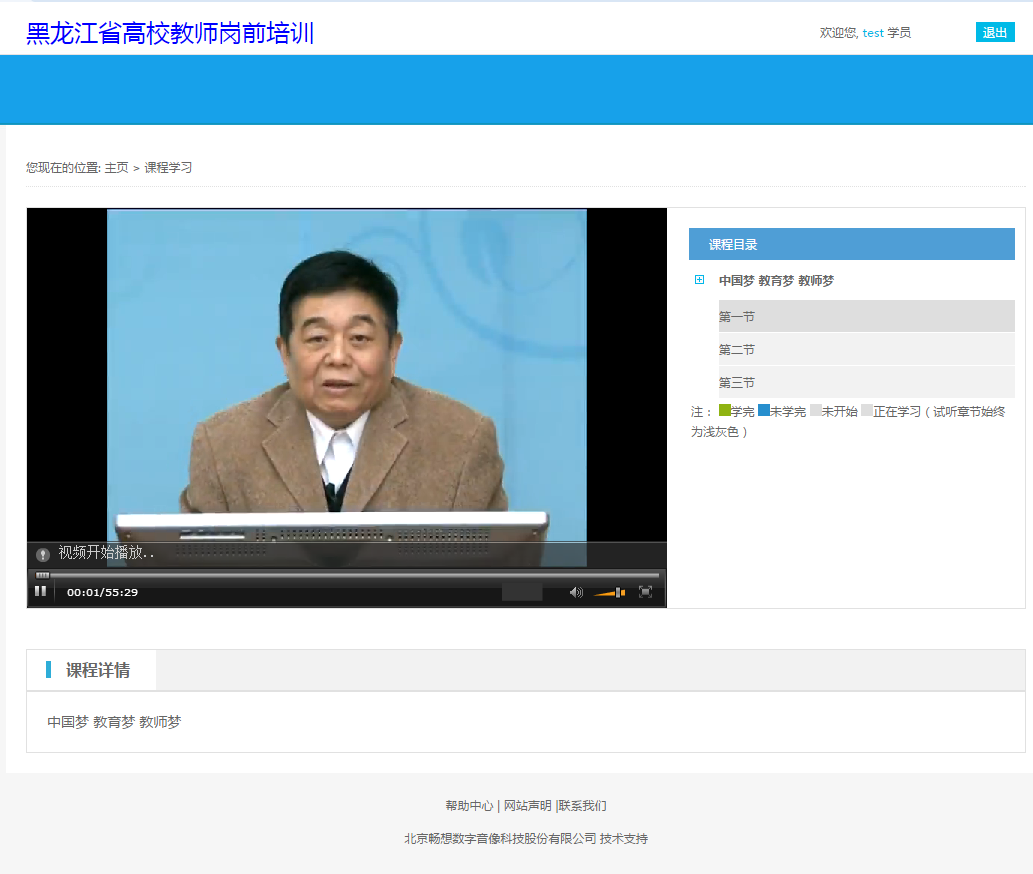 个人中心——选修课程
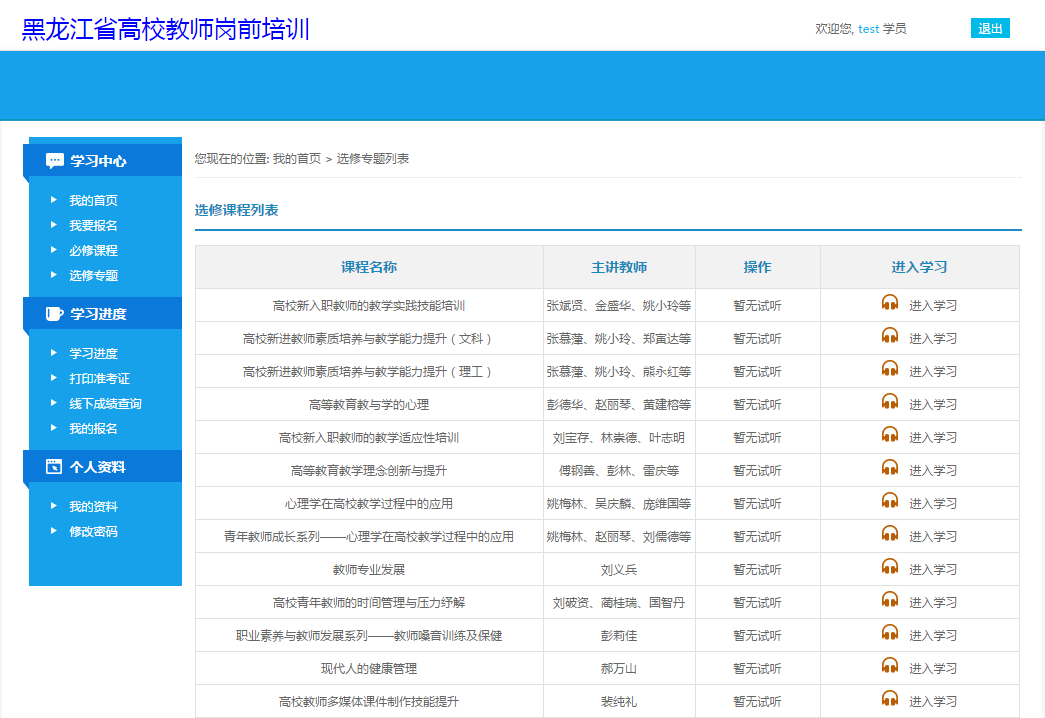 个人中心——学习进度
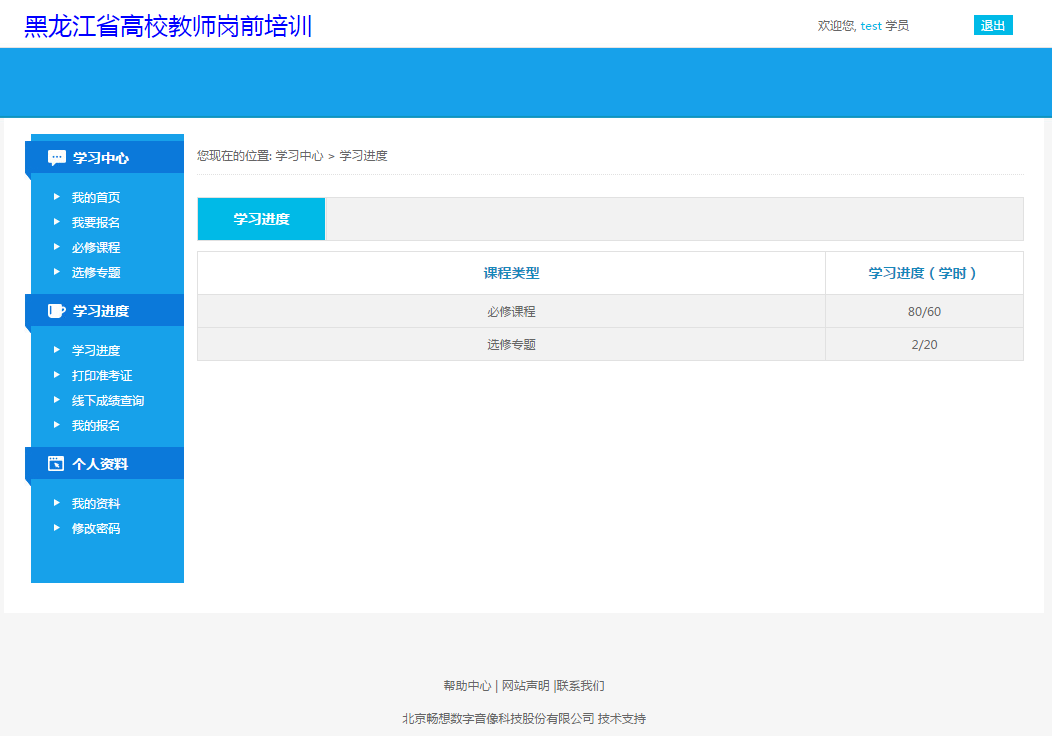 [Speaker Notes: 必修课程必须学完60学时，选修必修学完20学时，每45分钟为一个学时]
个人中心——打印准考证
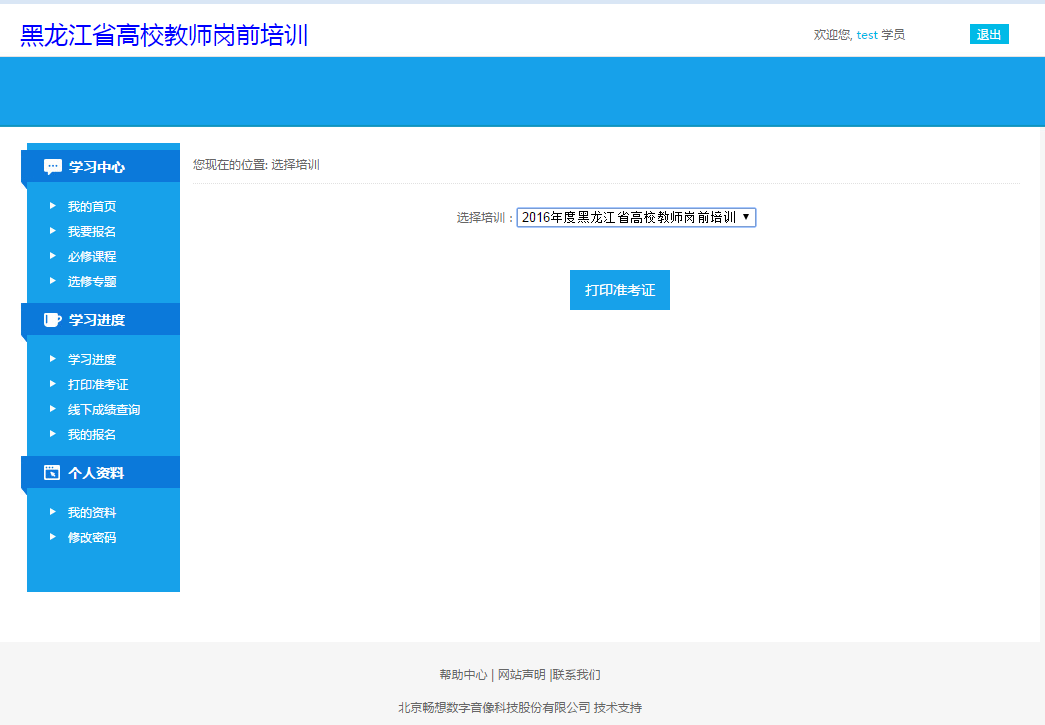 个人中心——线下成绩查询
个人中心——我的报名
个人中心——我的资料
[Speaker Notes: 学校和主管部门不审核或者审核不通过打回重审时可编辑]
个人中心——修改密码